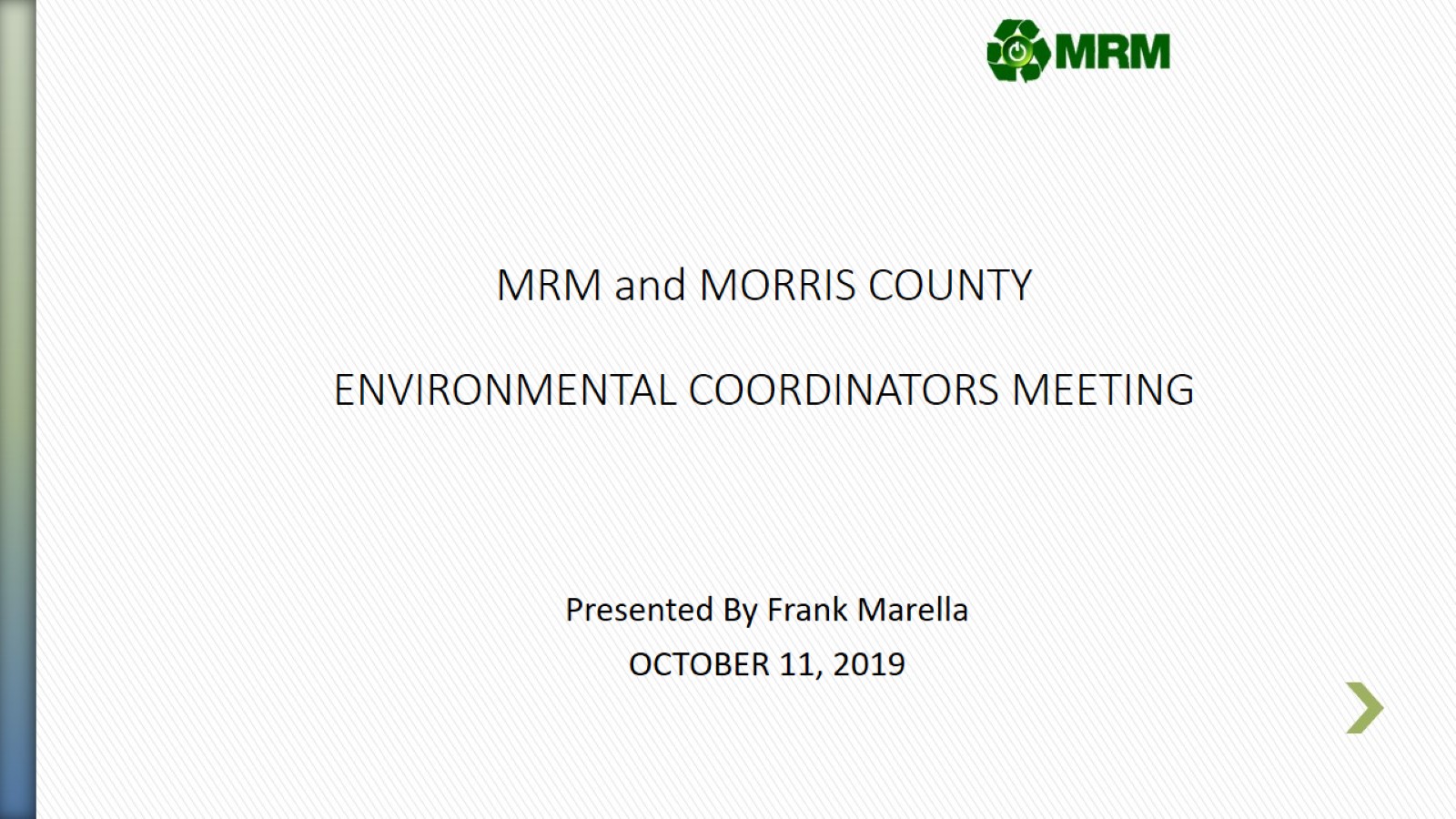 MRM and MORRIS COUNTY ENVIRONMENTAL COORDINATORS MEETING
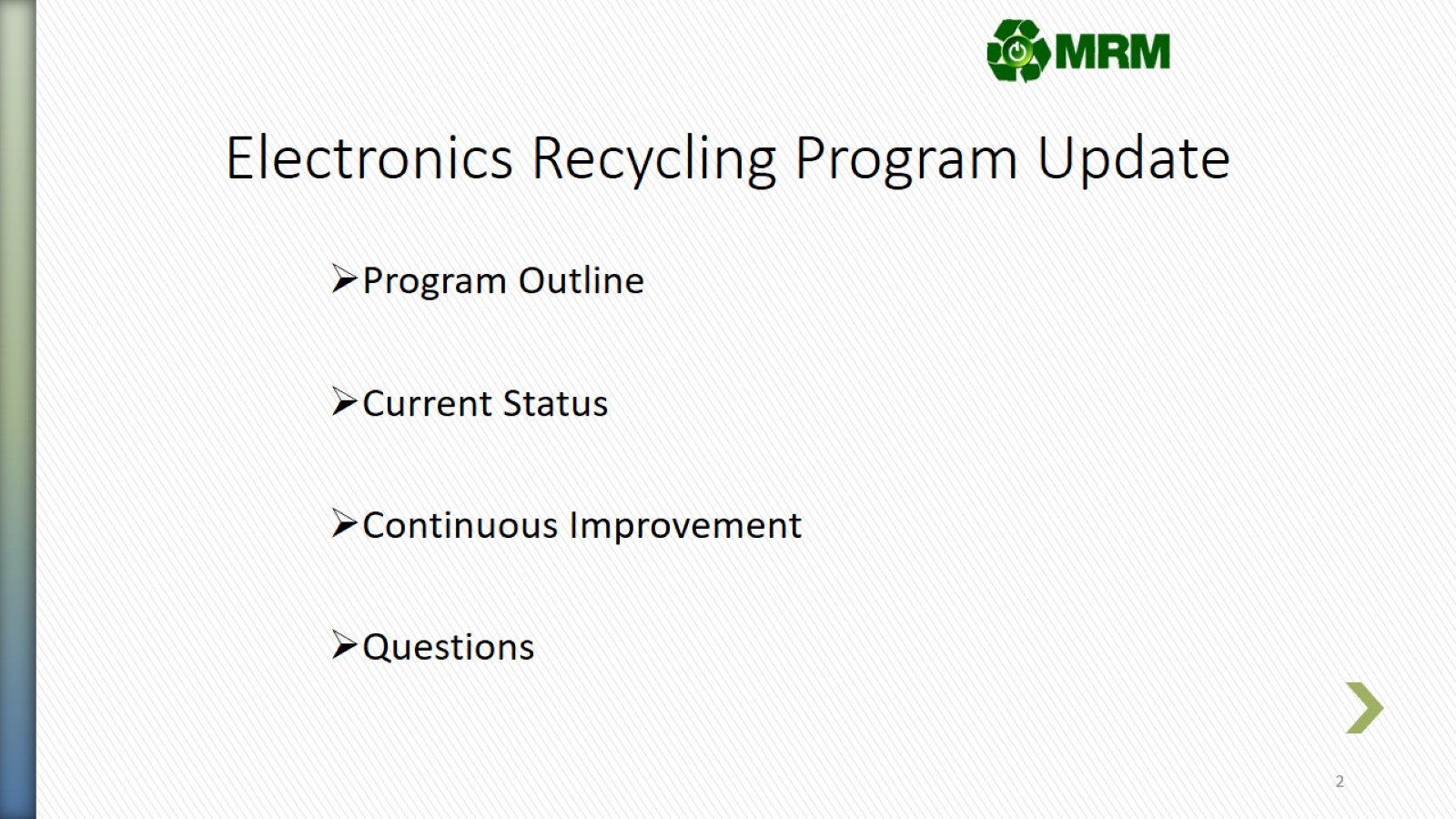 Electronics Recycling Program Update
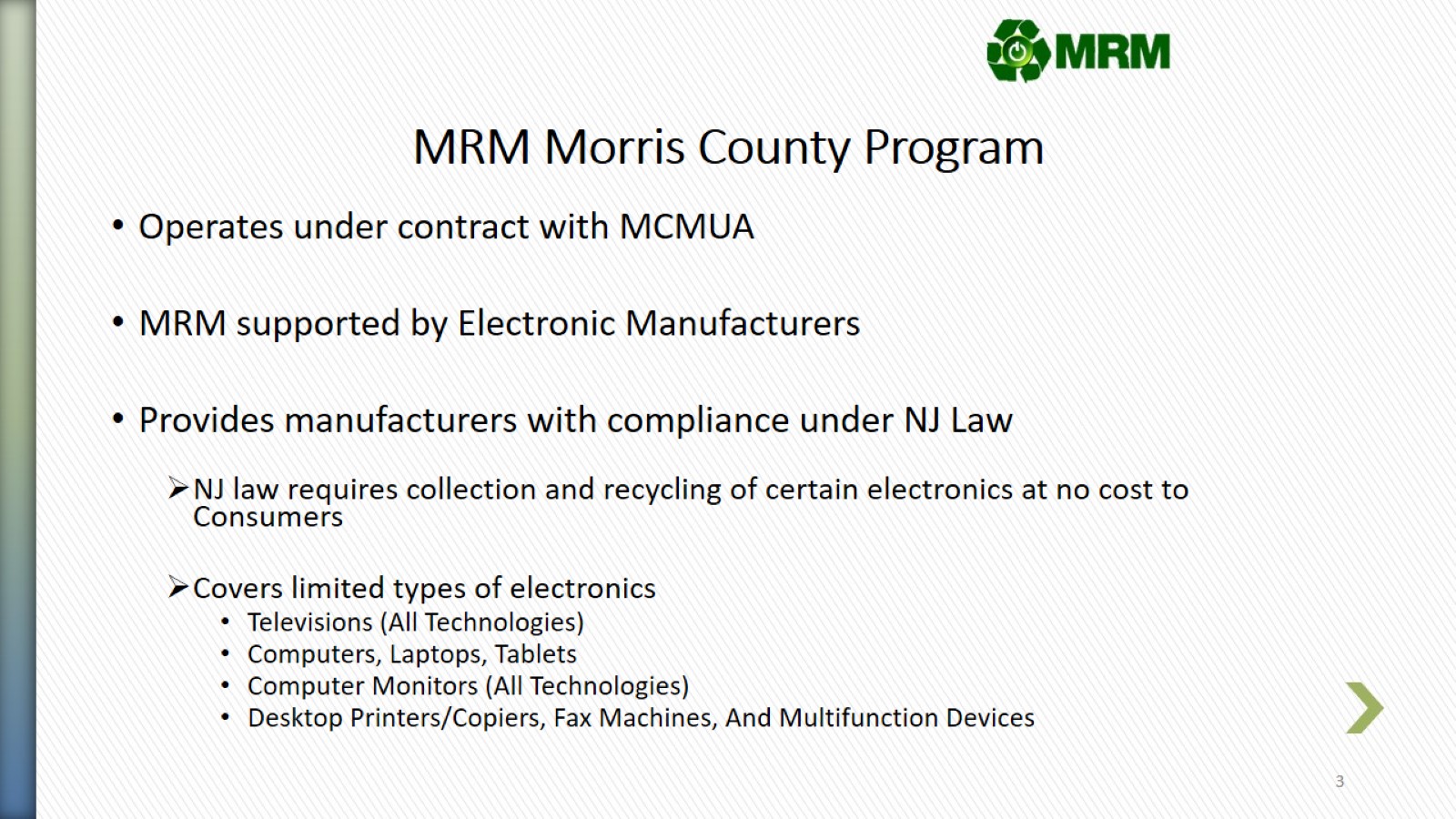 MRM Morris County Program
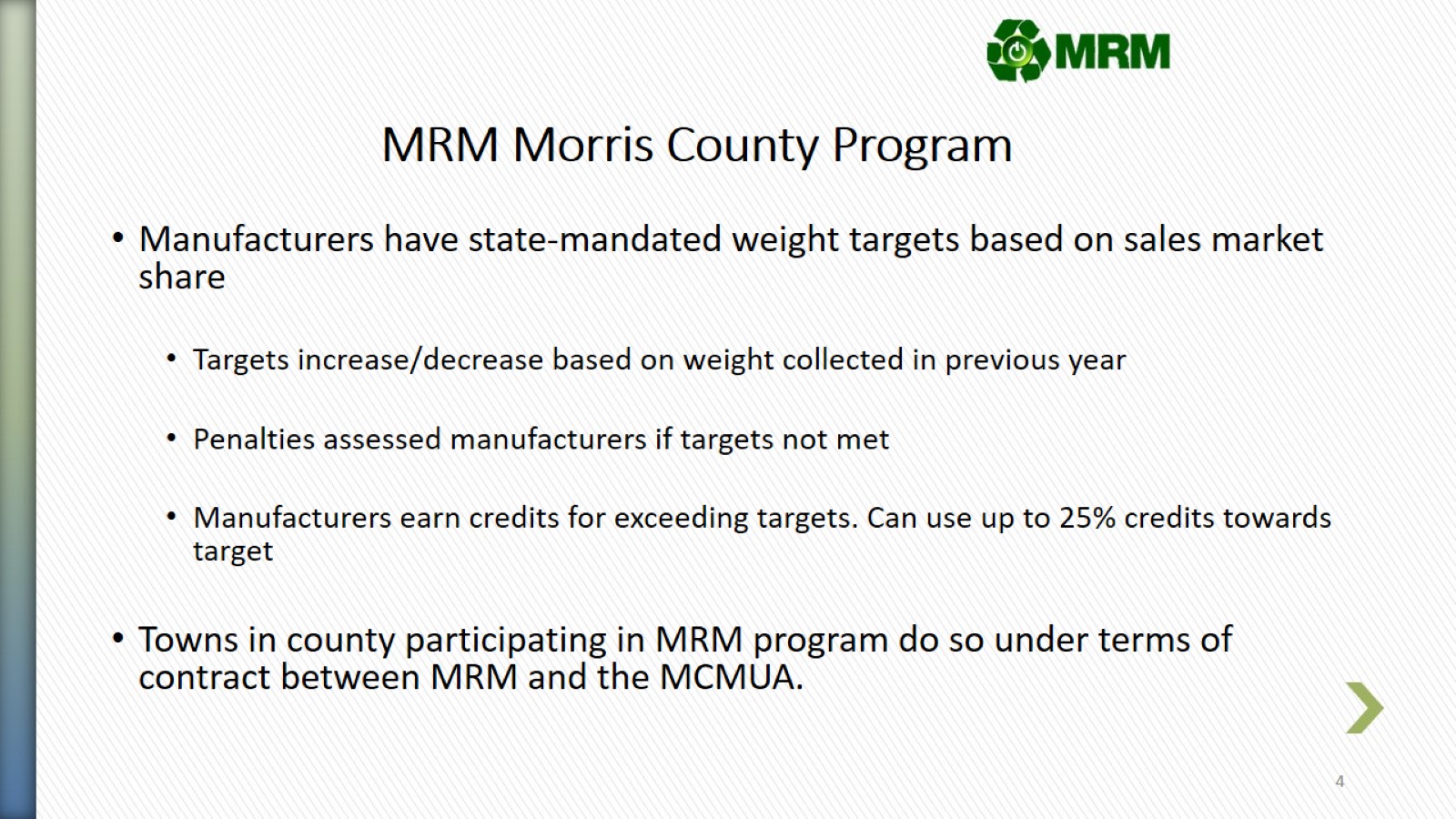 MRM Morris County Program
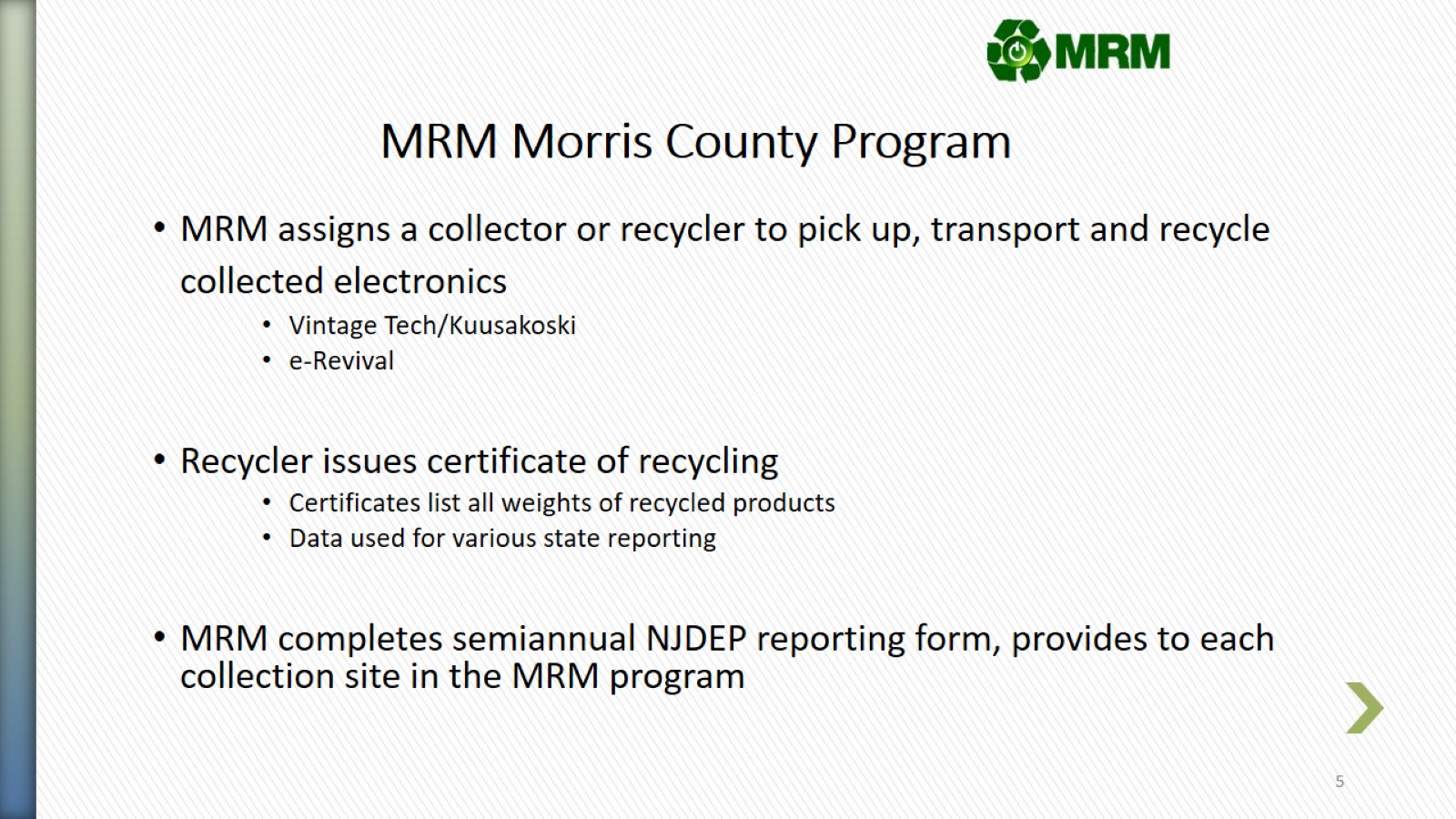 MRM Morris County Program
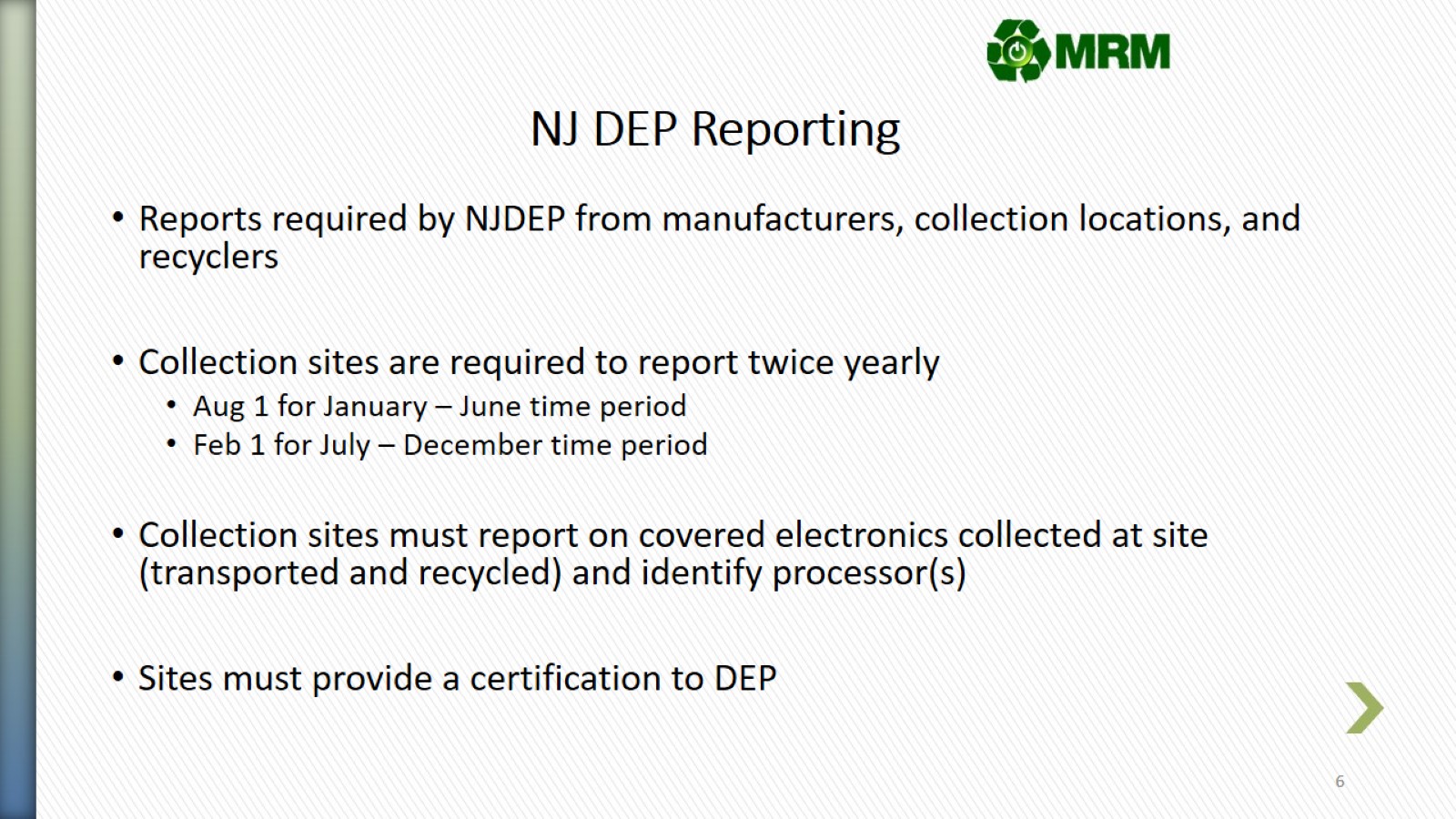 NJ DEP Reporting
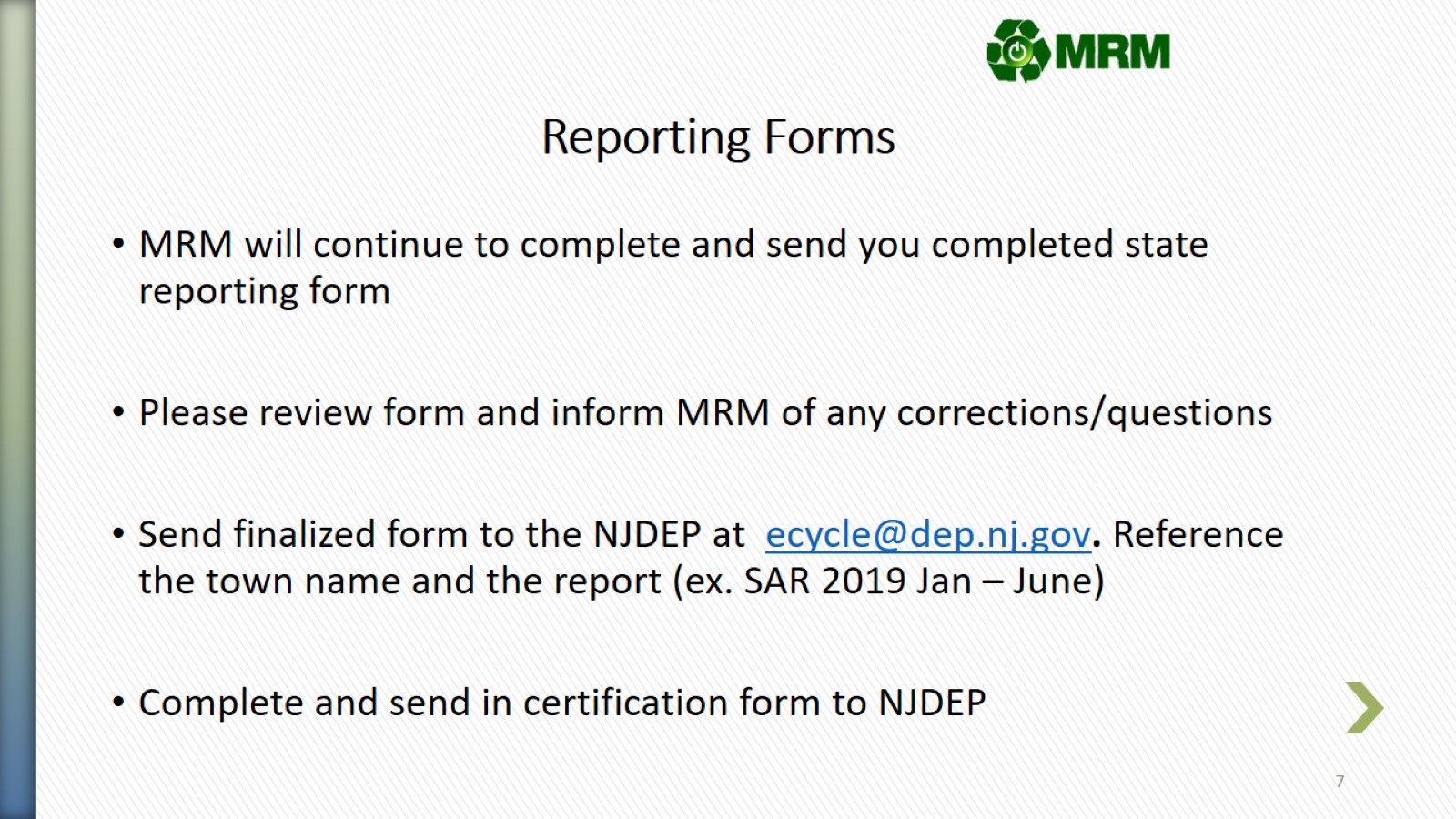 Reporting Forms
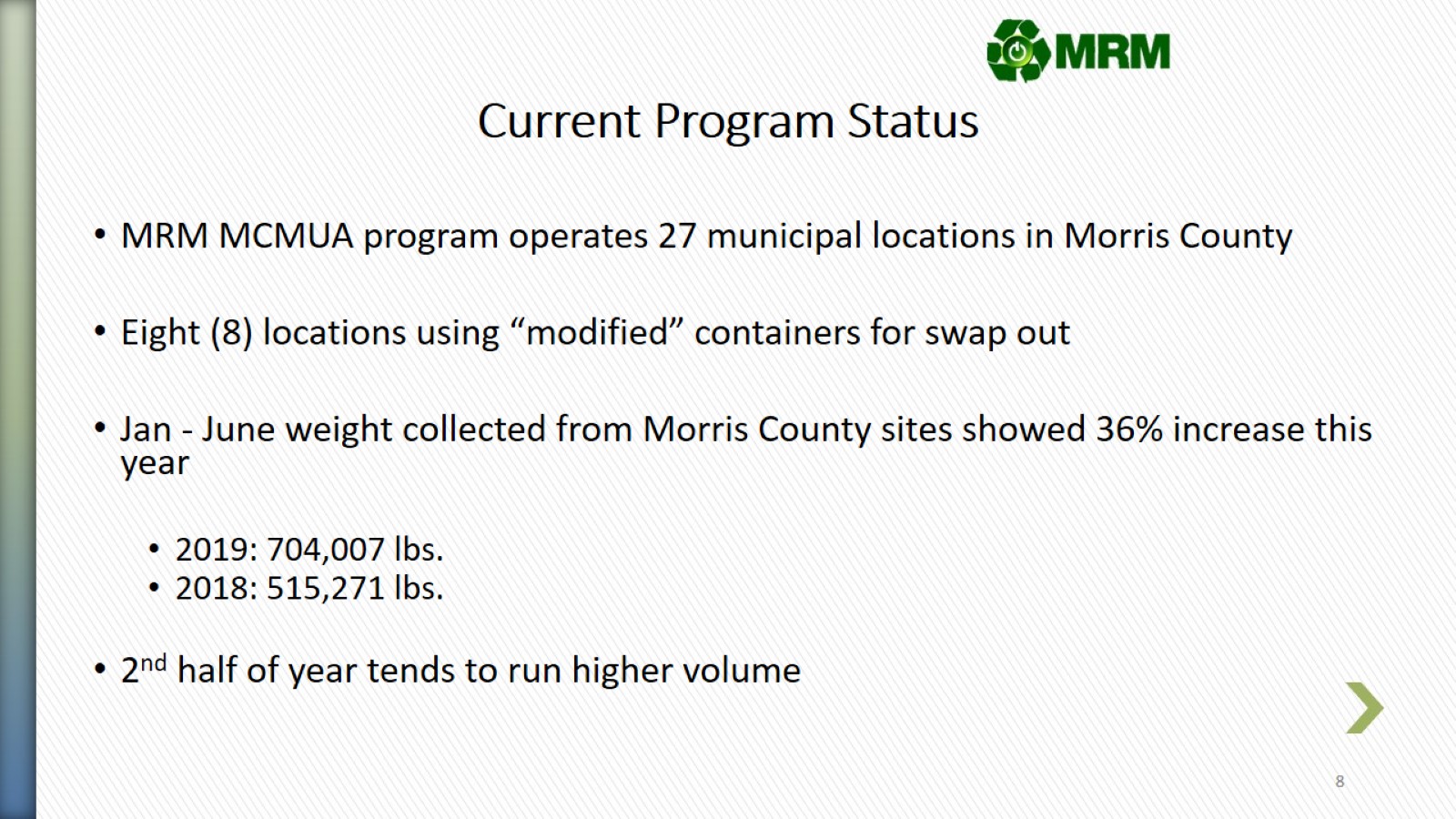 Current Program Status
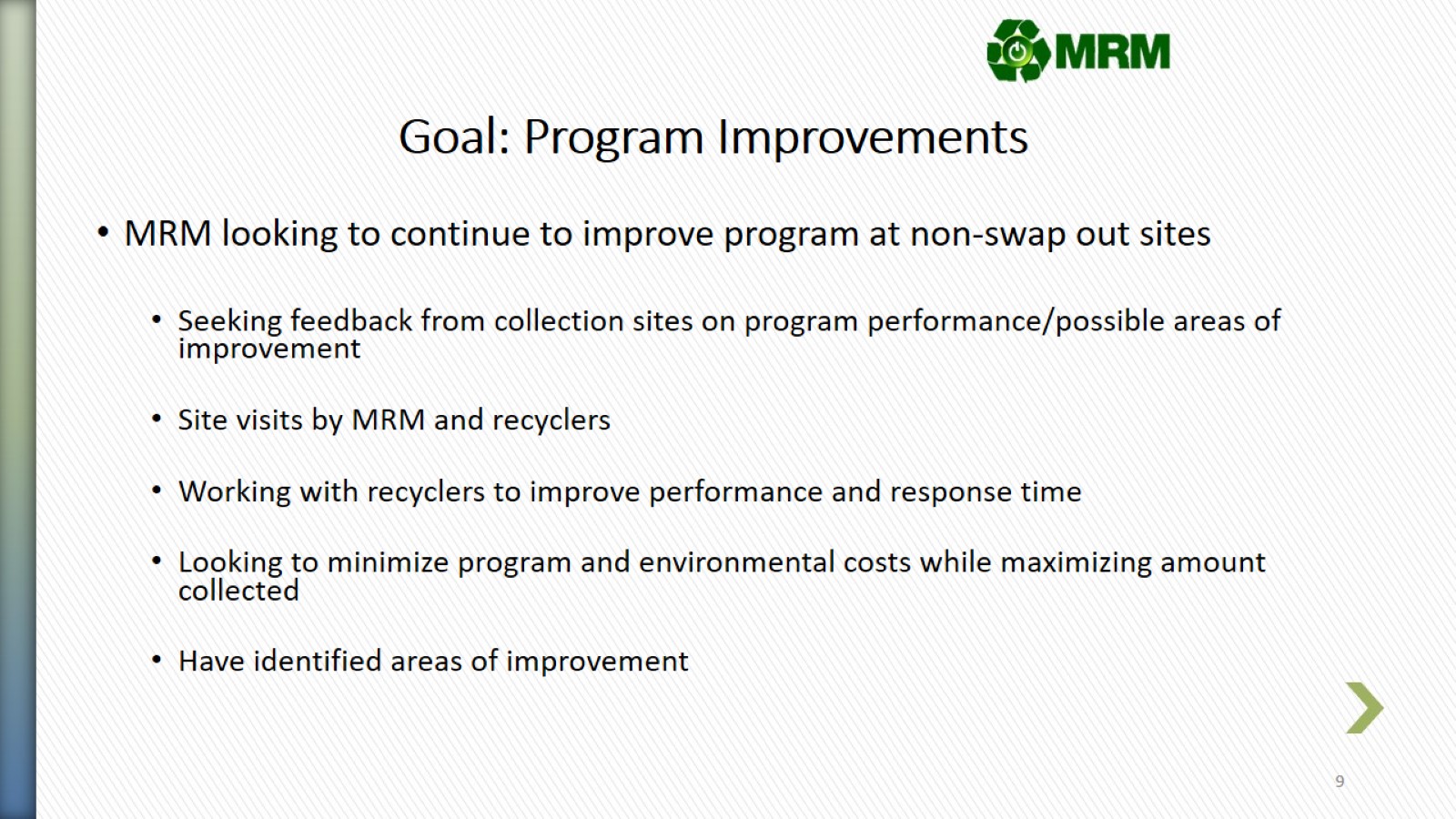 Goal: Program Improvements
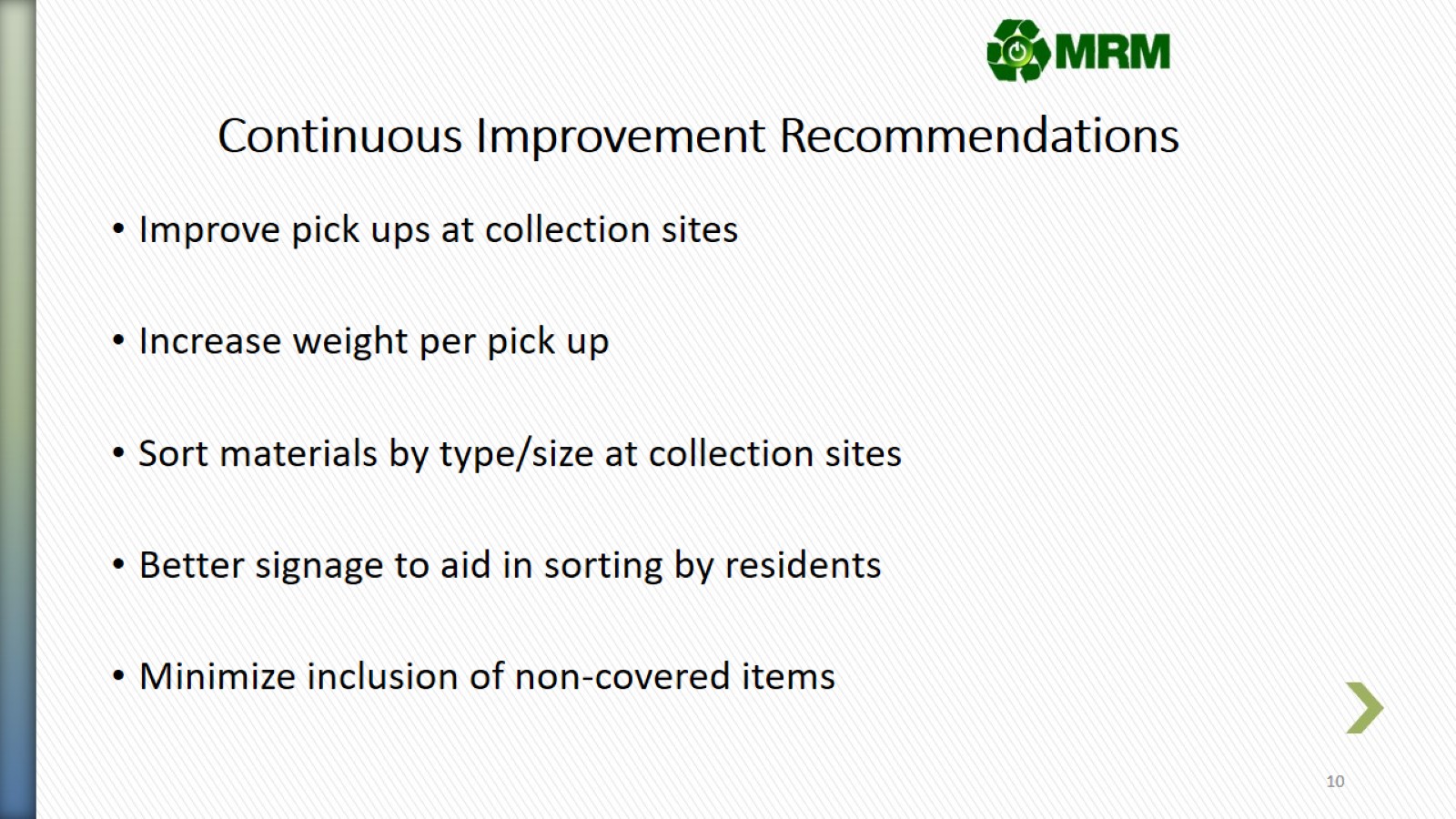 Continuous Improvement Recommendations
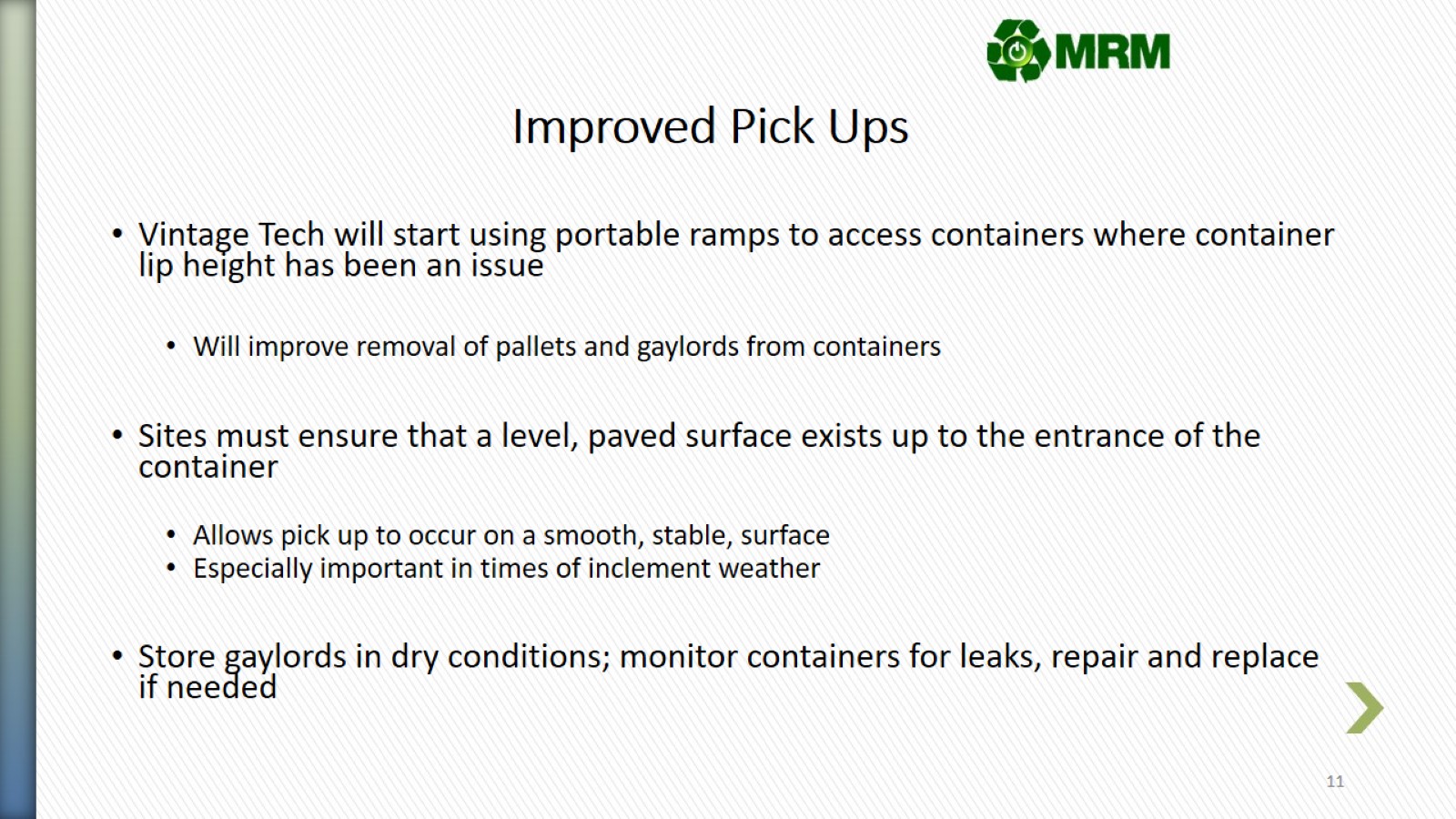 Improved Pick Ups
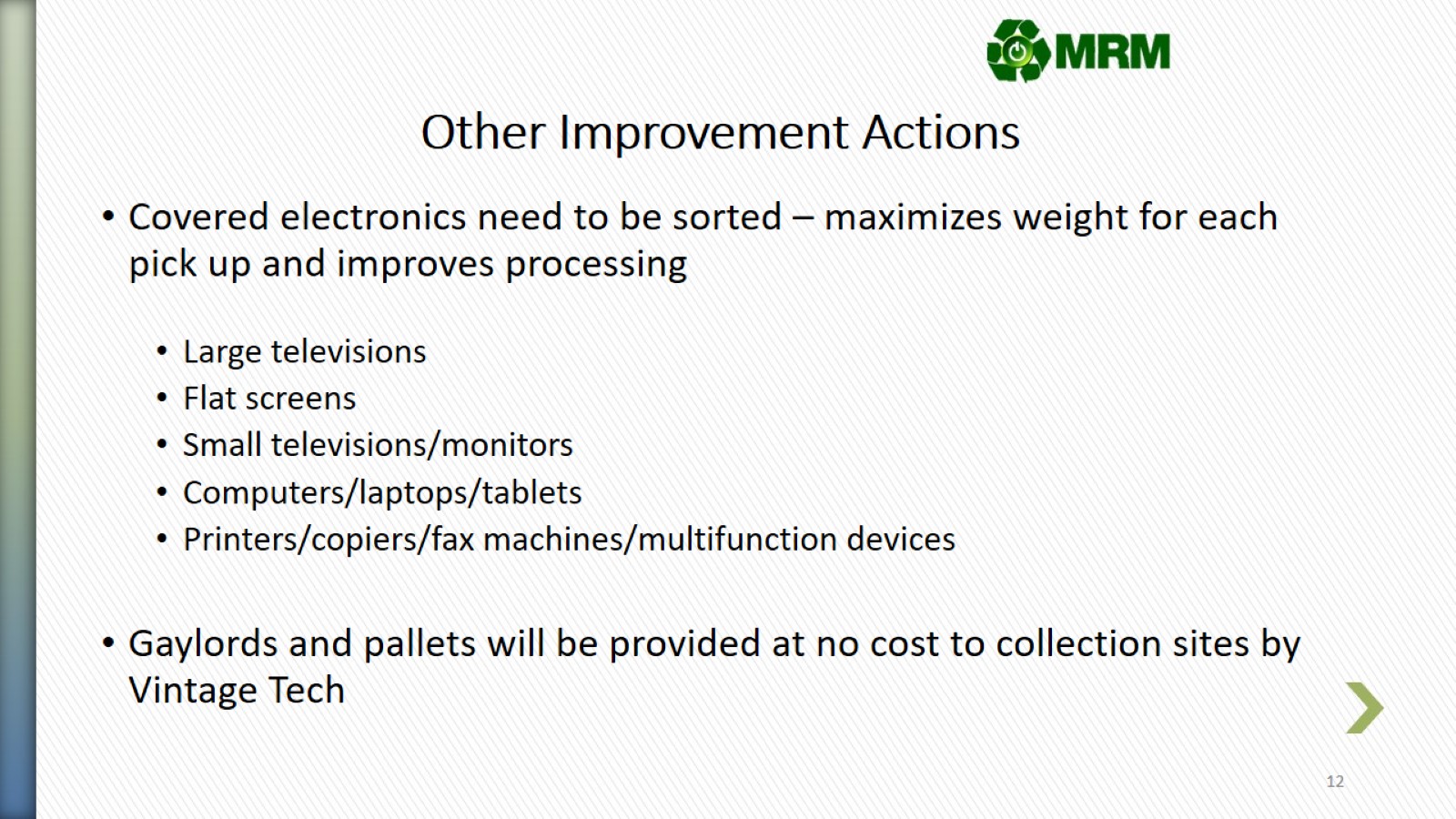 Other Improvement Actions
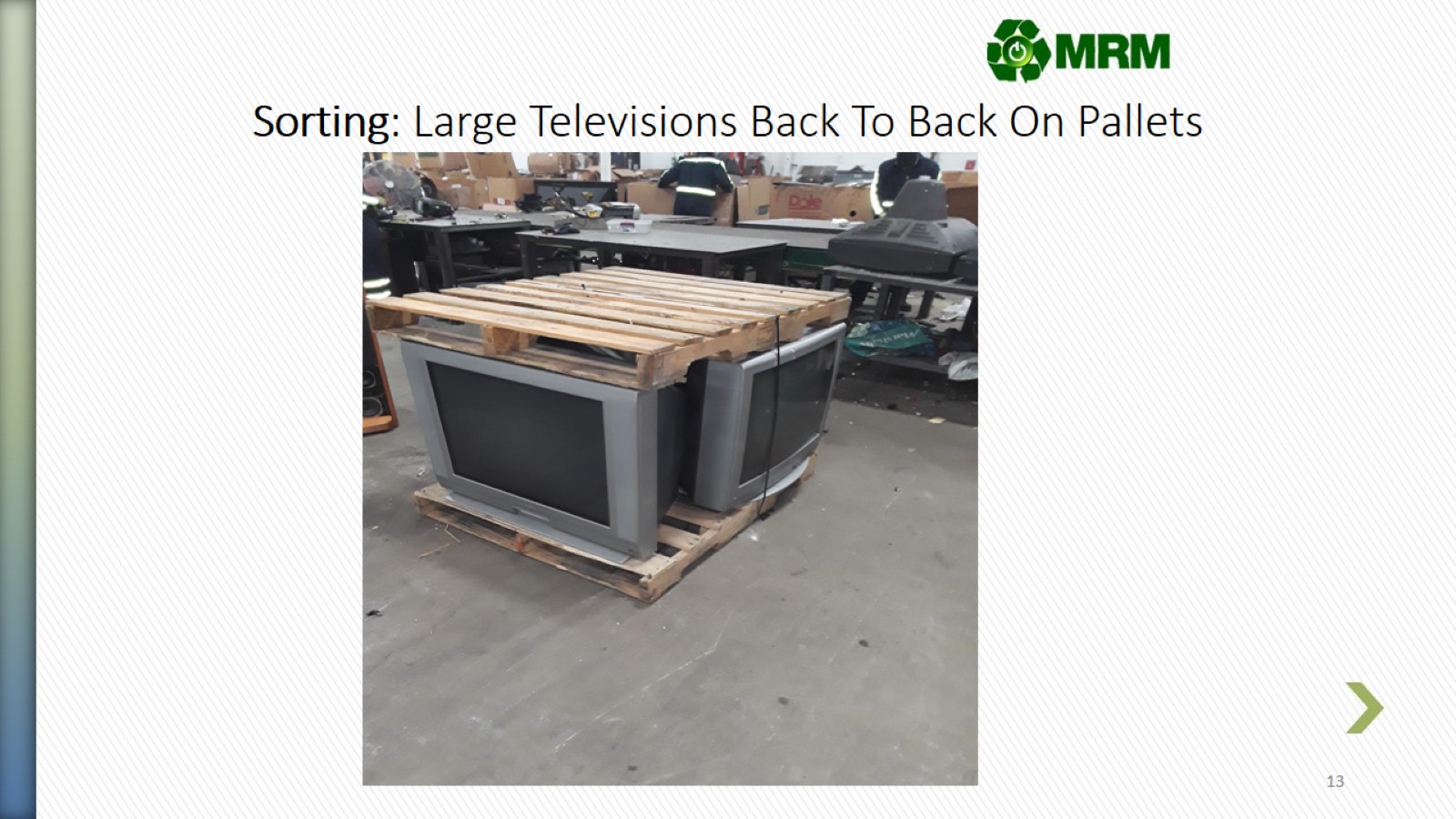 Sorting: Large Televisions Back To Back On Pallets
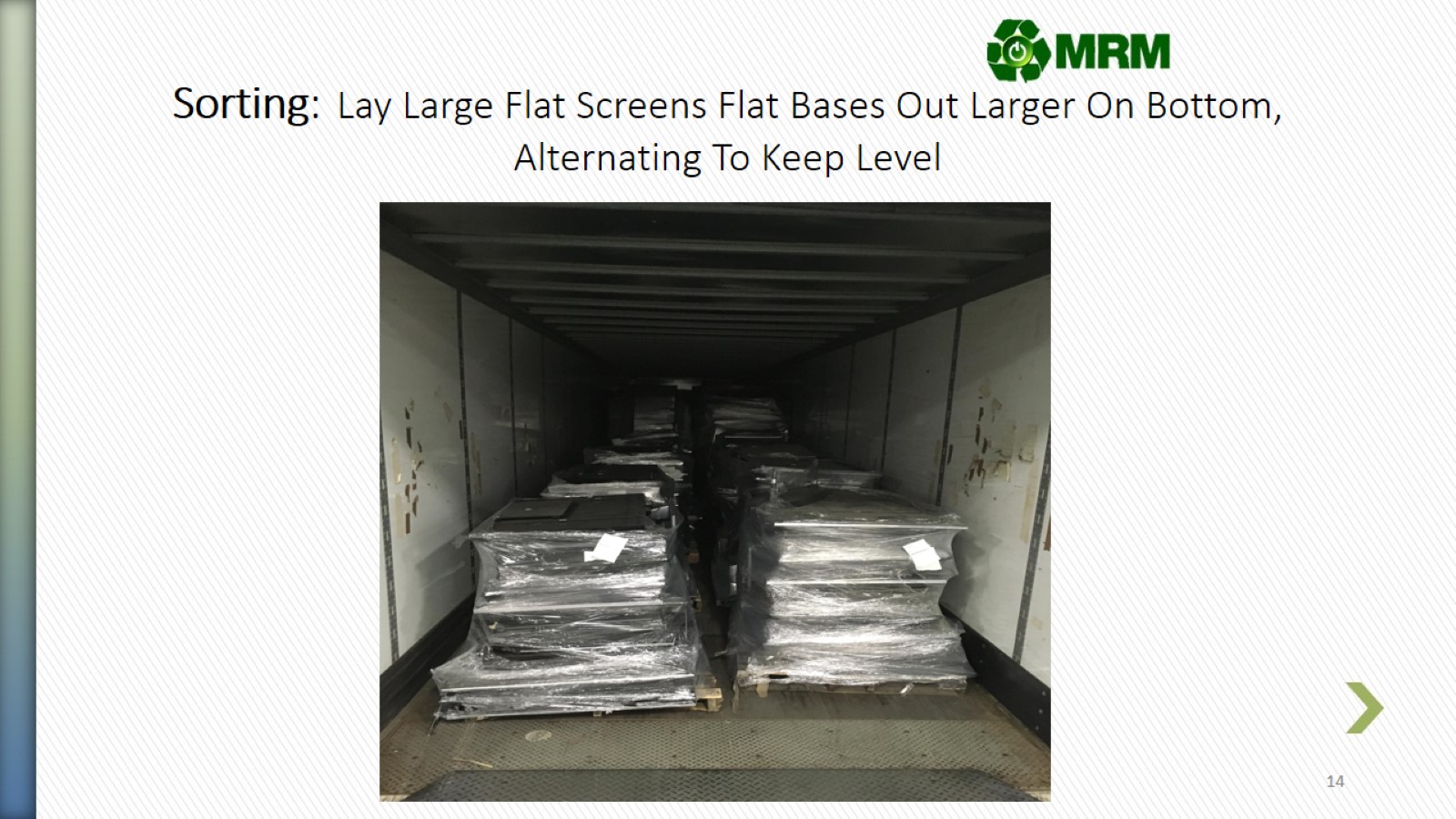 Sorting: Lay Large Flat Screens Flat Bases Out Larger On Bottom, Alternating To Keep Level
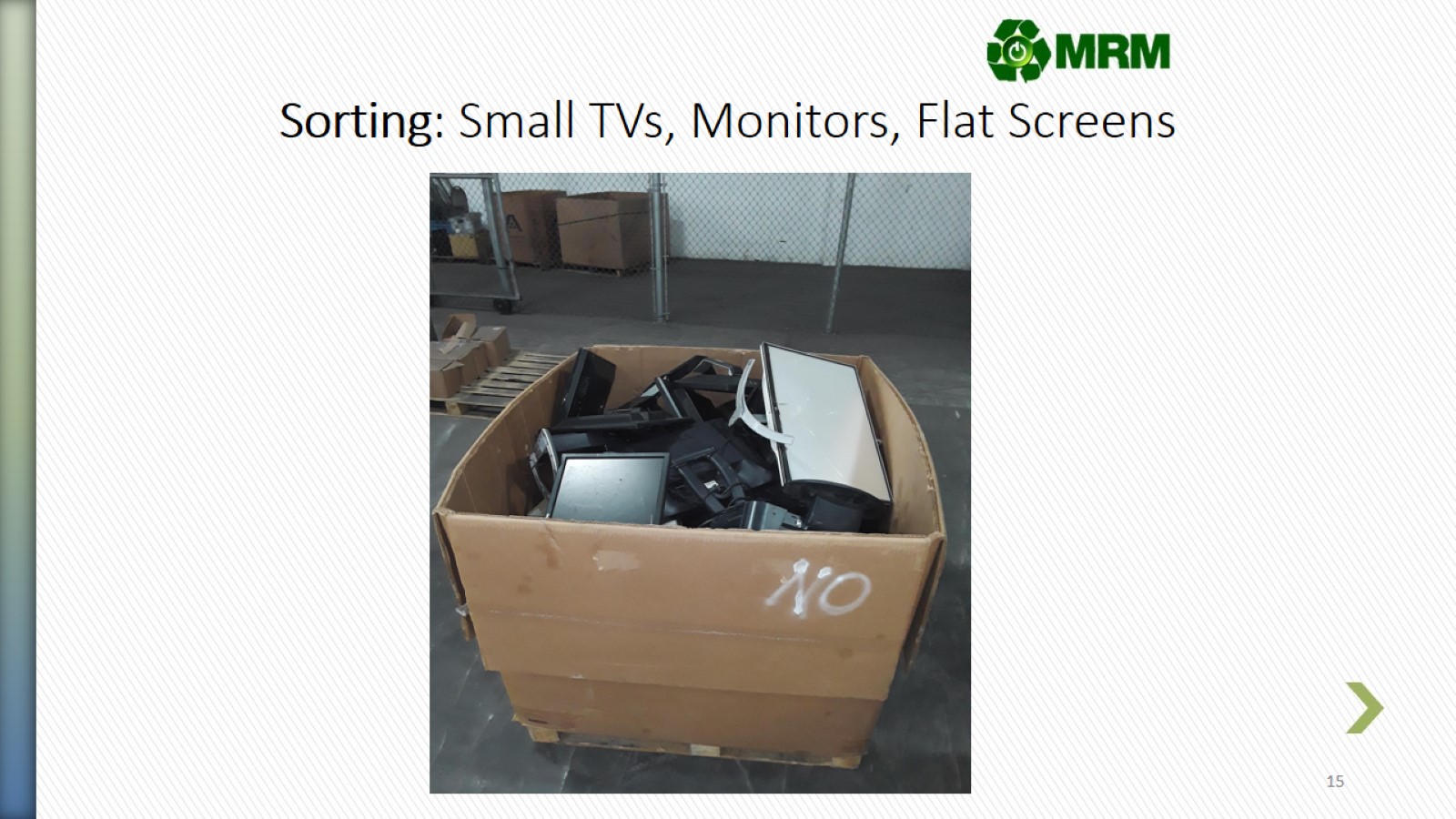 Sorting: Small TVs, Monitors, Flat Screens
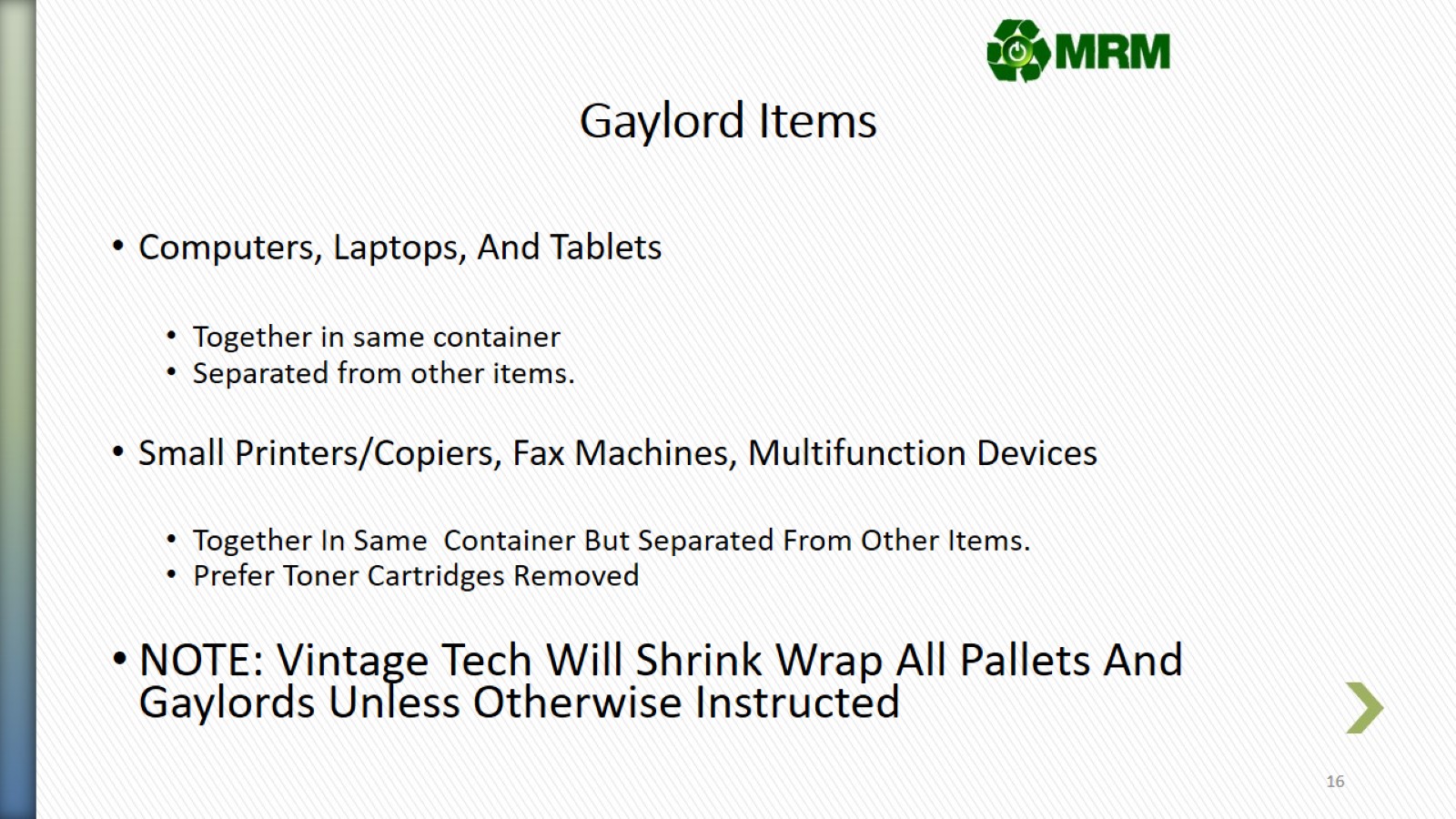 Gaylord Items
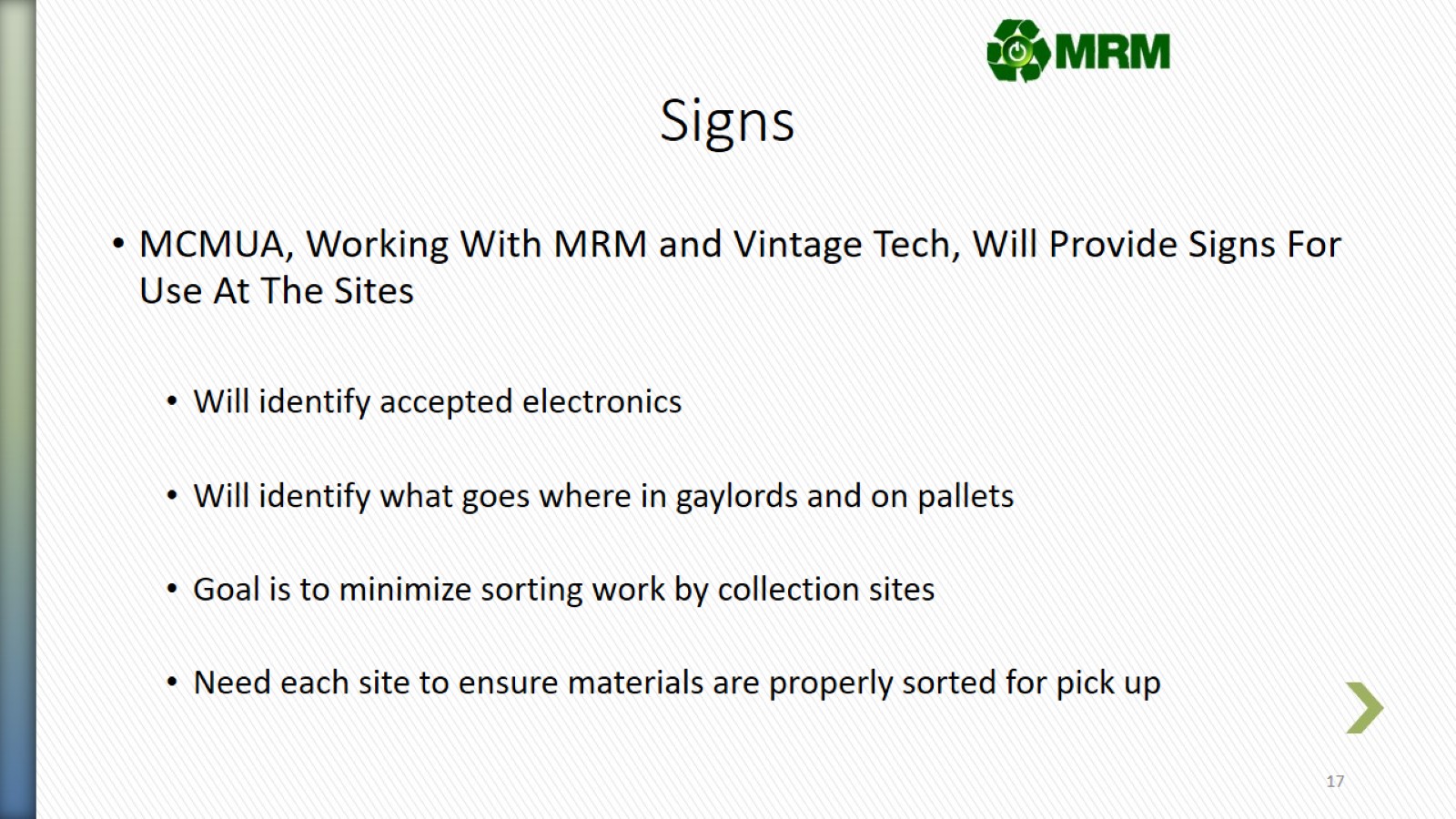 Signs
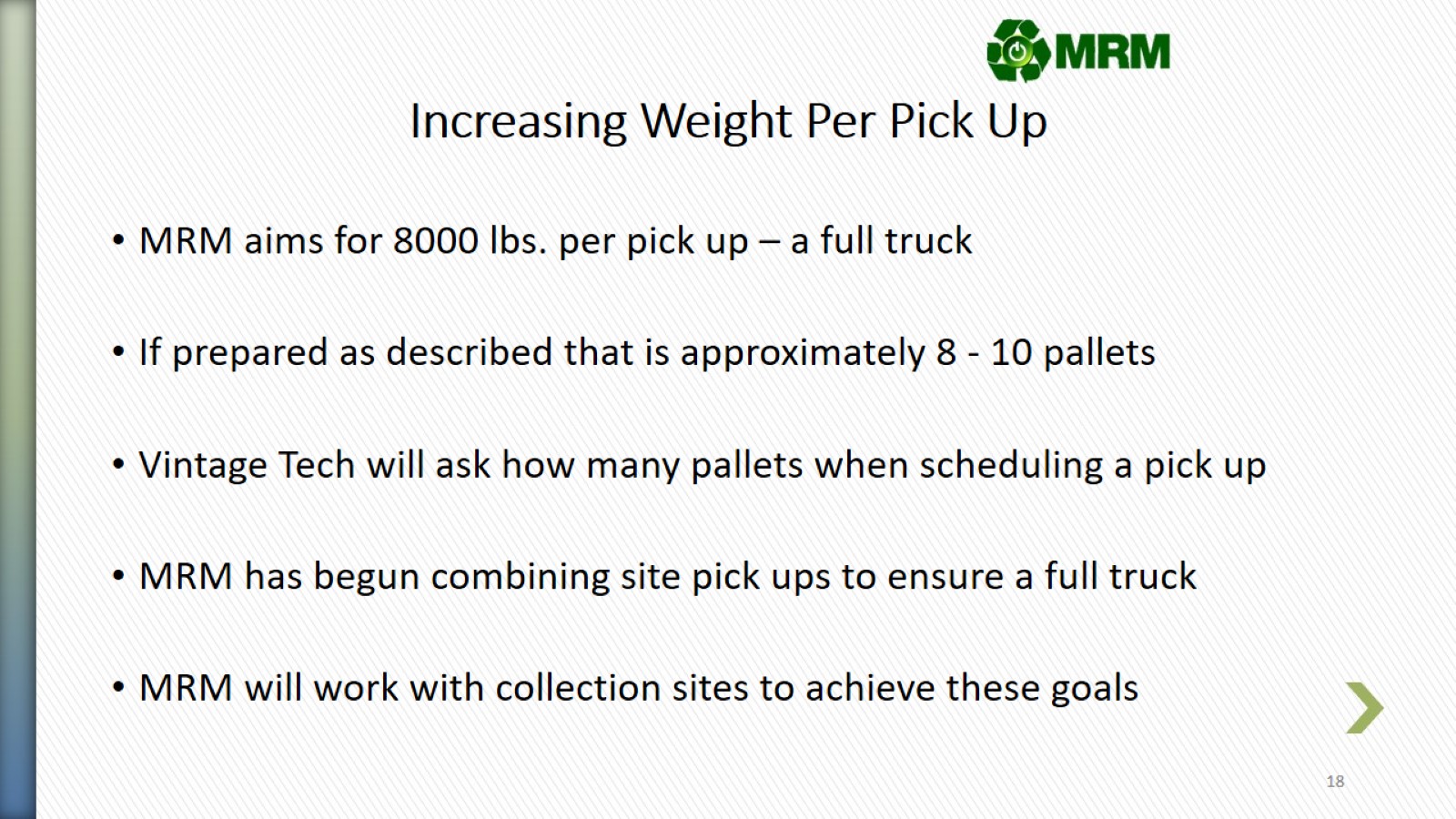 Increasing Weight Per Pick Up
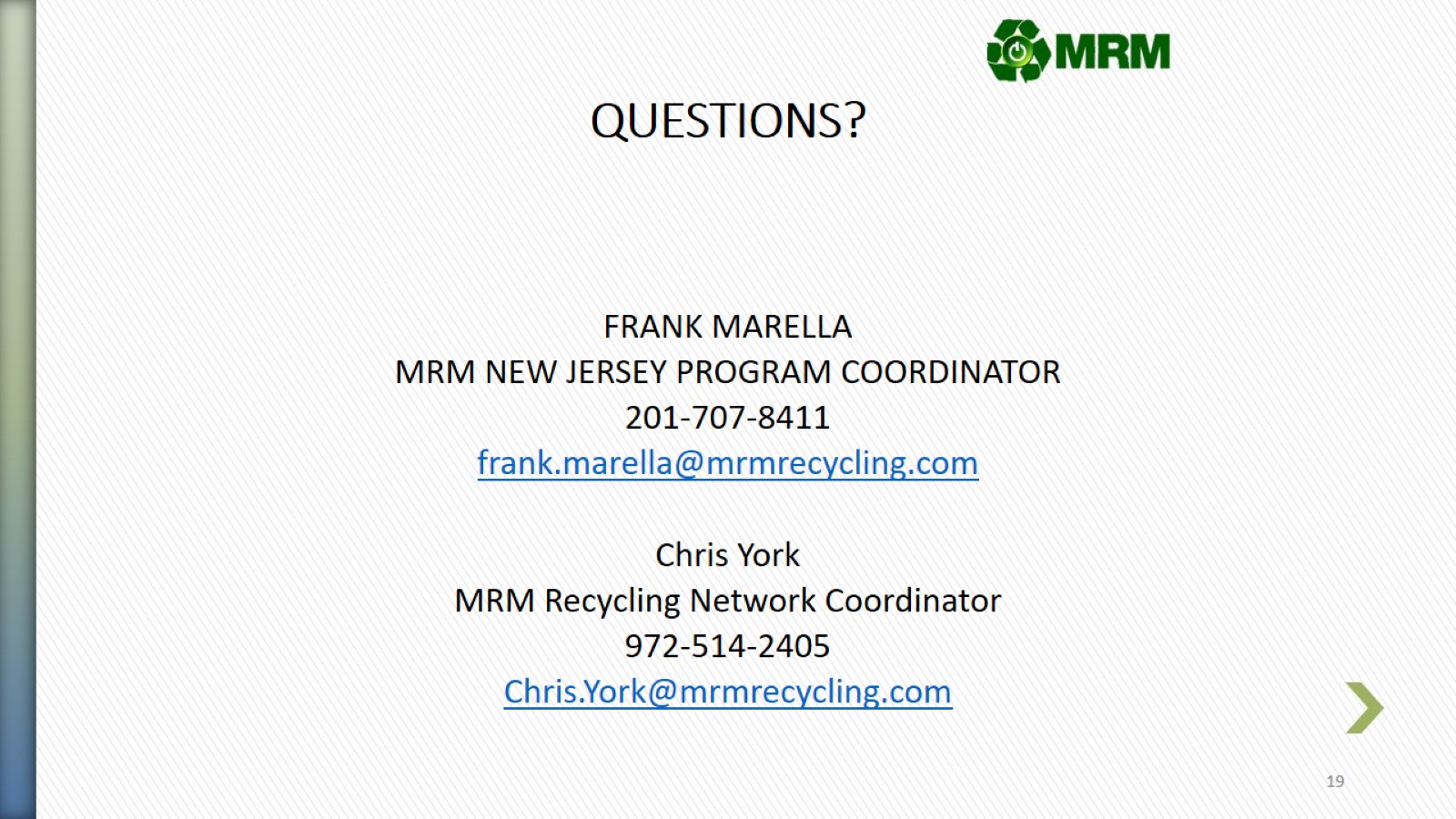 QUESTIONS?